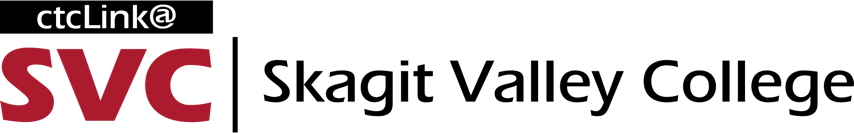 Activate Your ctcLink Account
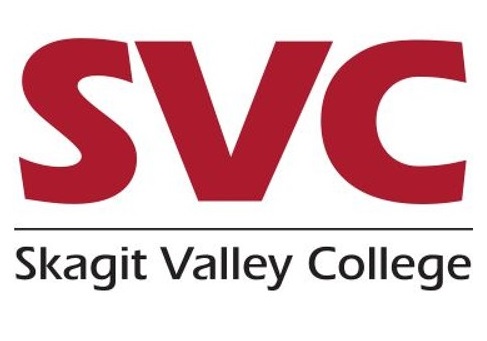 Step 1
Open an internet browser and go to the Skagit Valley College website: www.skagit.edu
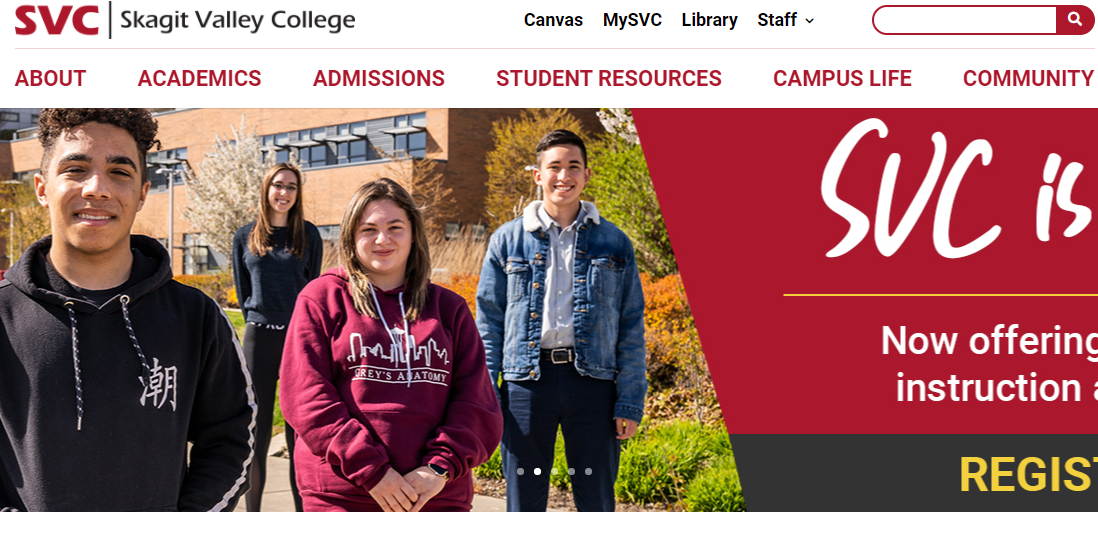 Step 2
Click on the ctcLink icon. 
Note: the icon will appear after Oct. 11.







You can also access ctcLink using this web address: https://gateway.ctclink.us/
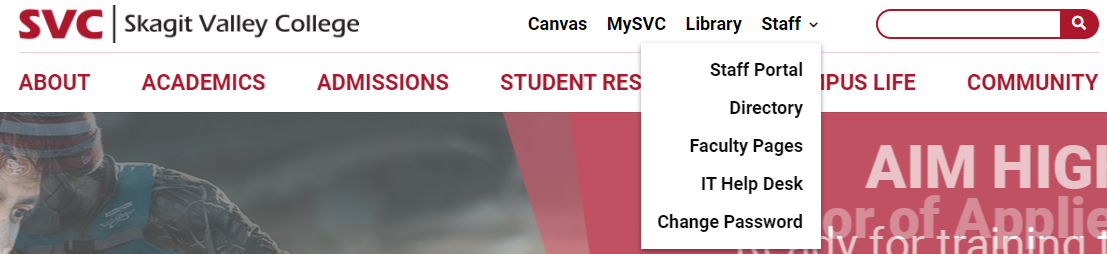 Step 3
Click Activate Your Account at the bottom of the page. Then click on OK when the redirection pop-up message displays.
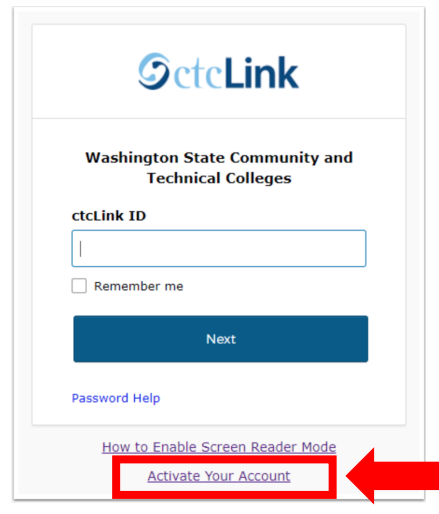 Step 4
Enter the information as requested and click Submit. 
 New Student or Employee: Enter your 9 digit ctcLink ID also known as EMPLID. 
 Returning Student or Employee: Enter your 9 digit SID.
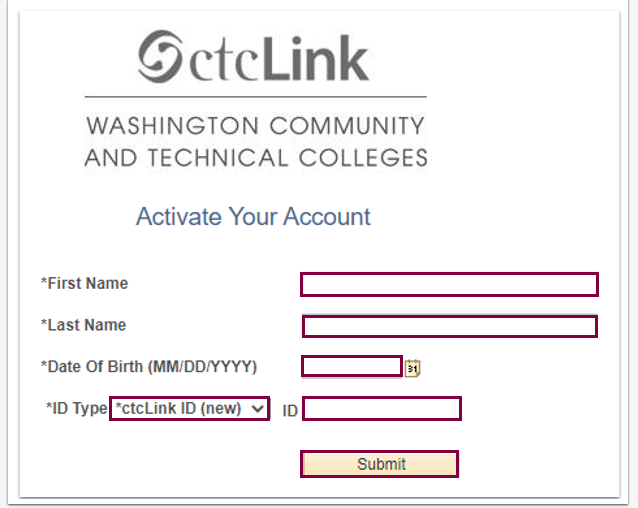 Step 5
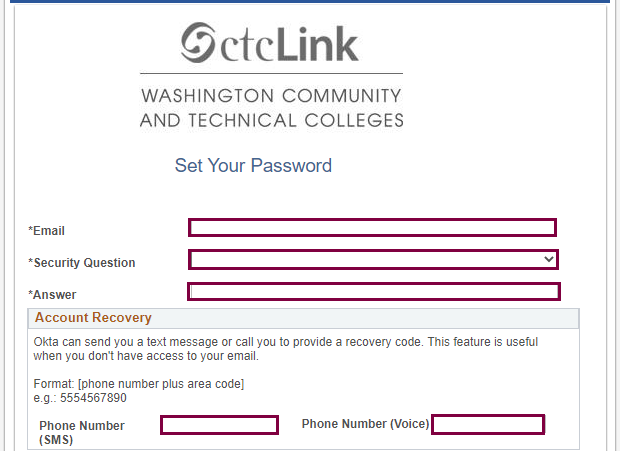 Enter the following:
SVC Email Address
Security Question
Answer to Security Question
Phone Number – for text messages
Phone Number – for voice calls



IMPORTANT: Write down the information that you entered or take a screenshot. These are needed for account recovery. The security question is NOT case sensitive.
Step 6
Create your ctcLink password and confirm. Then click Submit.
Passwords must contain 8 characters, including upper and lower case and a number or special character.
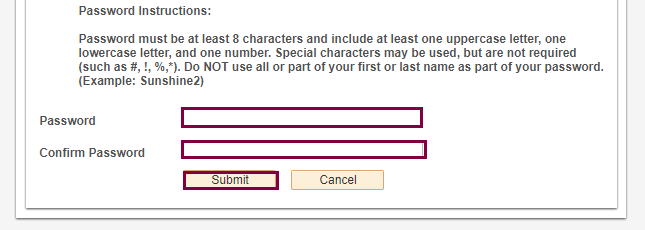 Step 8
You will receive a confirmation message which will include your ctcLink ID also known as your EMPLID. Write this down. Click OK. Your ctcLink ID (EMPLID) will replace your SID.
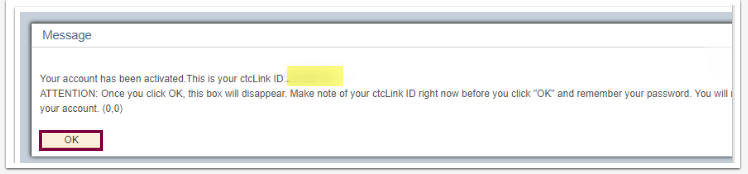 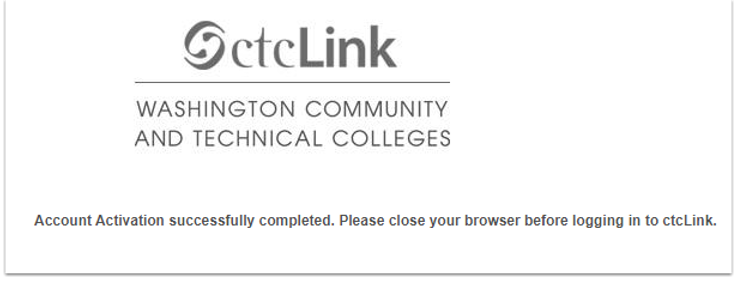